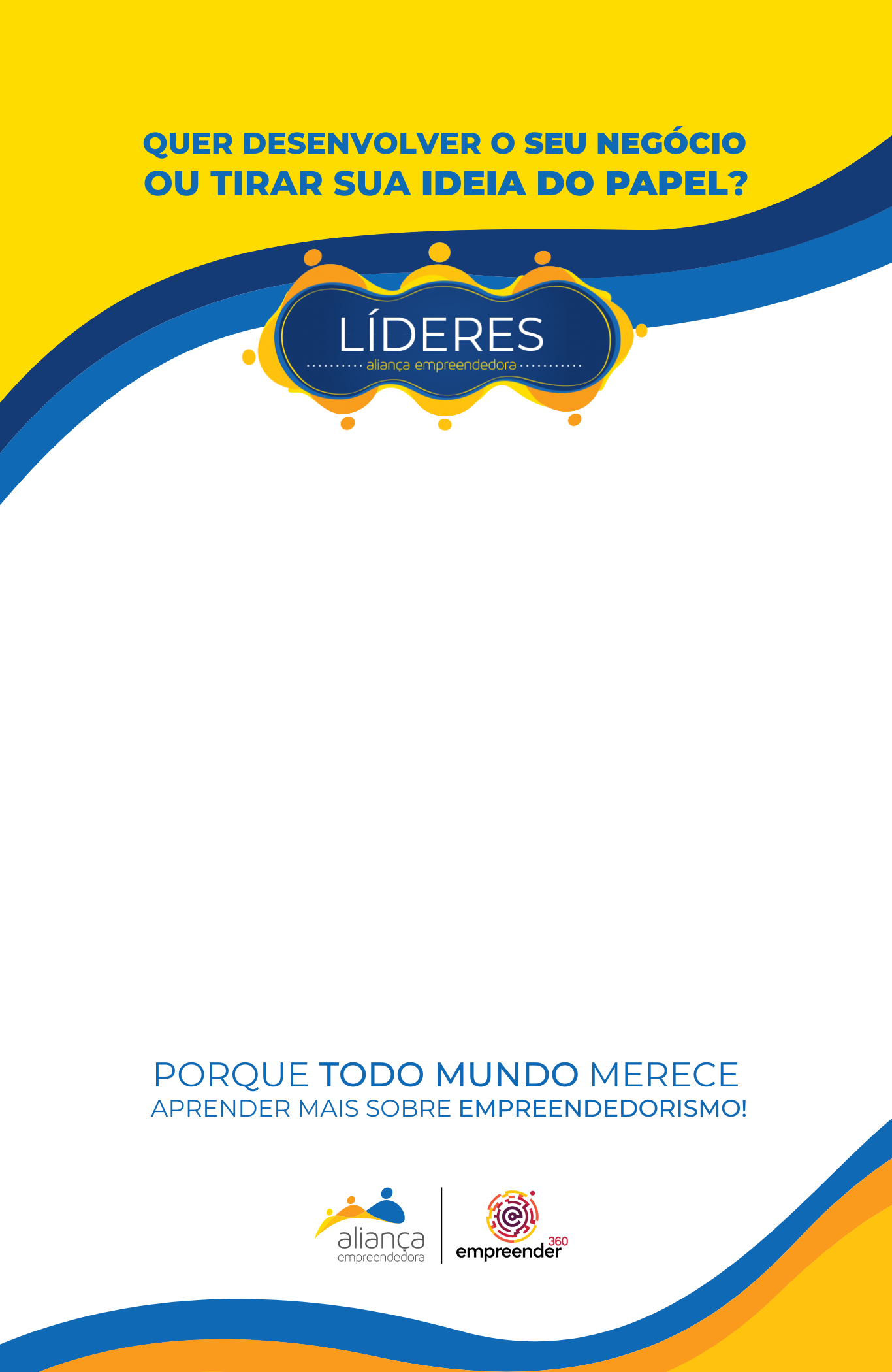 INSIRA O TÍTULO
Acreditamos que todos podem empreender e para disseminar a causa do empreendedorismo, convidamos você a participar de um encontro presencial!

Nesse encontro, você pode tirar suas dúvidas sobre empreendedorismo e aumentar sua rede de contatos conhecendo outros empreendedores. Bora?
VENHA PARTICIPAR!
TEMA DO ENCONTRO: 
DATA: 
HORÁRIO: 
LOCAL:
Inserir tema
Inserir data
Inserir horário
Inserir local